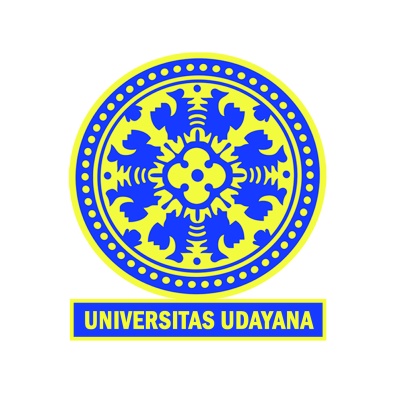 Program Studi MatematikaFakultas Matematika dan Ilmu Pengetahuan AlamUniversitas Udayana2018
UKURAN-UKURAN DASAR 
DEMOGRAFI
Beberapa Ukuran Dasar Demografi
Peristiwa-peristiwa demografis dapat diukur dengan berbagai cara, diantaranya: rasio, proporsi, dan tingkat (rates).
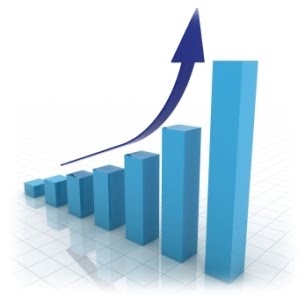 Rasio dan Proporsi
Rasio adalah bilangan yang menyatakan nilai relatif antara dua bilangan.
Proporsi adalah suatu keseimbangan antara satu benda dengan benda lainnya dalam berbagai pertimbangan.
Contoh rasio yang dipergunakan dalam demografi
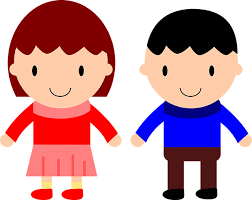 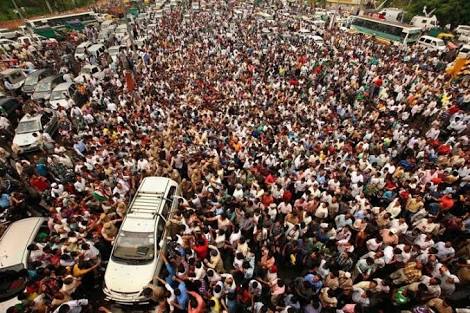 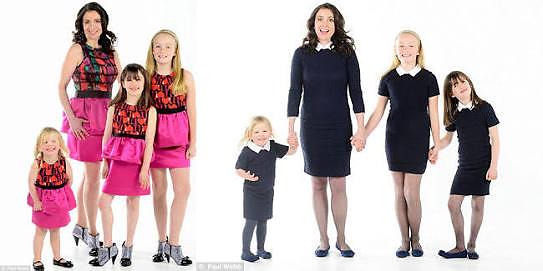 Tingkat (Rates)